Оренбург юбилейныйТворчество Л.В.ПоповаК 140-летию художника…
Презентация подготовлена 
учителем изобразительного искусства Литош Г.Н. 
 МОАУ «Лицей №7» г.Оренбурга
2013г.
Оренбургу - 270 лет
ЛУКИАН ПОПОВ. ГОРДОСТЬ ОРЕНБУРГСКОГО КРАЯ
Портрет Л. В. Попова работы И. С. Куликова, 
1900 год.
В 1896 году  Лукиан Попов без труда поступил в Высшее художественное училище живописи, скульптуры и архитектуры при Имперской Академии художеств.
 Его основным педагогом был Владимир Егорович Маковский, оказавший большое влияние на всё творчество своего ученика. 
Благодаря Маковскому, Лукиан выбрал для своего творчества один из сложных живописных жанров - жанр сюжетно-тематических и бытовых картин.
Портрет В.Е.Маковского, брата художника.Константин Маковский,1868
Луга затопило1908Оренбургский музей изобразительных искусств
Крепкий сон. 1912г.
Оренбургский музей изобразительных искусств
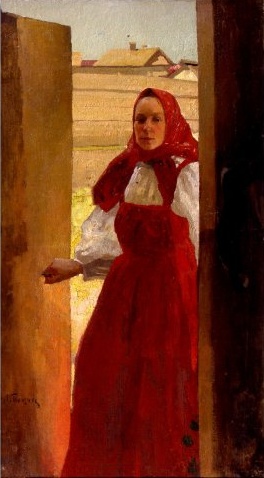 Портрет жены в пёстром платке.
 1900-е гг.
Портрет жены в красном сарафане.
 1908 г.
В саду (Чаепитие). 1911
Лукиан Попов Товарищи.
Жених. 1904 г. Оренбургский музей изобразительных искусств
Дедушка помогает внучке с домашним заданием. частное собрание
Тряпичники - нищие. Оренбургский областной музей изобразительных искусств
Девочка - крестьянка с ребенком и корзиной в руках.
Переселенцы. Гроза. 1900-е гг.
Ходоки на новые места. 1904 г. Пермская художественная галерея
Городской пейзаж.
Зима. 1909 г.
Женщина, примеряющая кольцо. 1901-04 гг.
Женский портрет.
Приятели. 1907 г.
Своя компания. 1904 г.
Взяты. 1904 г. Русский музей
В святые места. 1911 г. частное собрание
Кафедральный собор Оренбурга
Лукиан Васильевич Попов - академик живописи. 1912 г.
Спасибо за внимание!
Используемые источники
http://ru.wikipedia.org
http://www.liveinternet.ru
http://www.omizo.ru/